Художественное  творчество детей подготовительной группы «Светлячок»
Нетрадиционное рисование новогоднего Деда Мороза, сделанного по технологии рисования пальчиками рук и отпечатками ладошек.
Поделки из цилиндров
Короны ,маски. Аппликация декоративная с элементами дизайна. Цель: вызвать интерес к оформлению головных уборов, подбирая гармоничное  цветосочетание.
Новогодние игрушки. Цель: Учить делать объёмные игрушки из цветного картона и бумаги, путём соединения 6-8 одинаковых форм.
Открытка на 23 февраля в технике квиллинг.
Папье -Маше
Лепка из солёного теста с использованием подручного материала
Кондитерские изделия
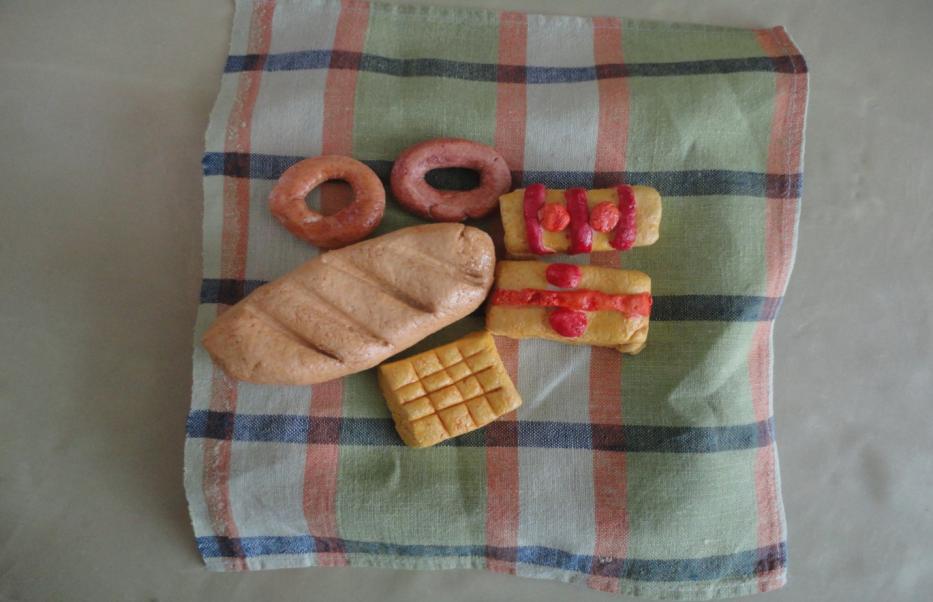 Ажурная закладка для букваря. Знакомство с прорезным декором
Летят перелётные птицы. Продолжаем учить детей передавать несложные движения (утки летят), изменяя статичное положение тела
Поделки из пластилина с использованием бусин, бисера и другого подручного материала
Учим передавать достаточно сложные движения (например, птичка вспорхнула с ветки, дети на соревнованиях в разных позах и т.д.)
Лепка: азбука в картинках. Закрепляем разные способы скульптурной комбинированной лепки (вытягивание , прищипывание, загибание)
При создании коллажей каких – либо газет учим использовать разнофактурные материалы : ткань, веточки, листья, вырезанные из бумаги элементы рисунков и т.д.
Способствуем сотрудничеству детей при выполнении коллективных работ.